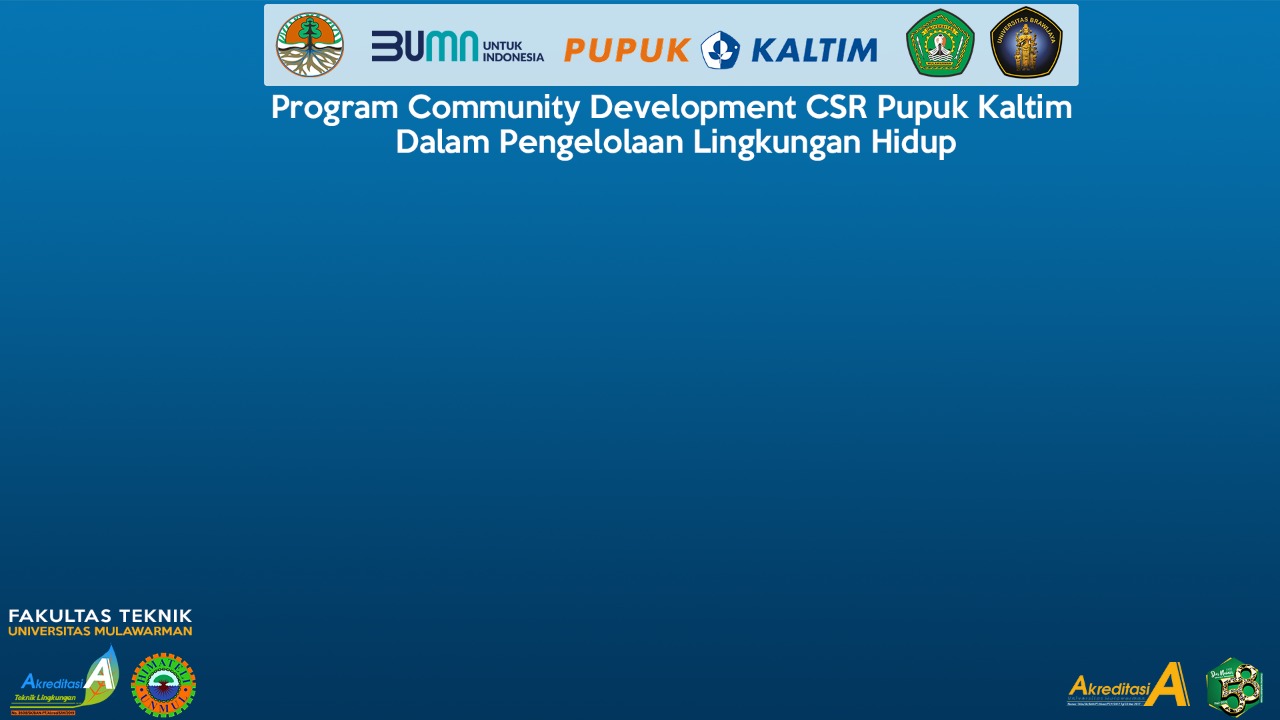 IPAL DOMESTIK  KAMPUNG AREN(INBIS PERMATA BUNDA KOTA BONTANG)Oleh:Ir. Muhammad Busyairi, S.T., M.Sc.
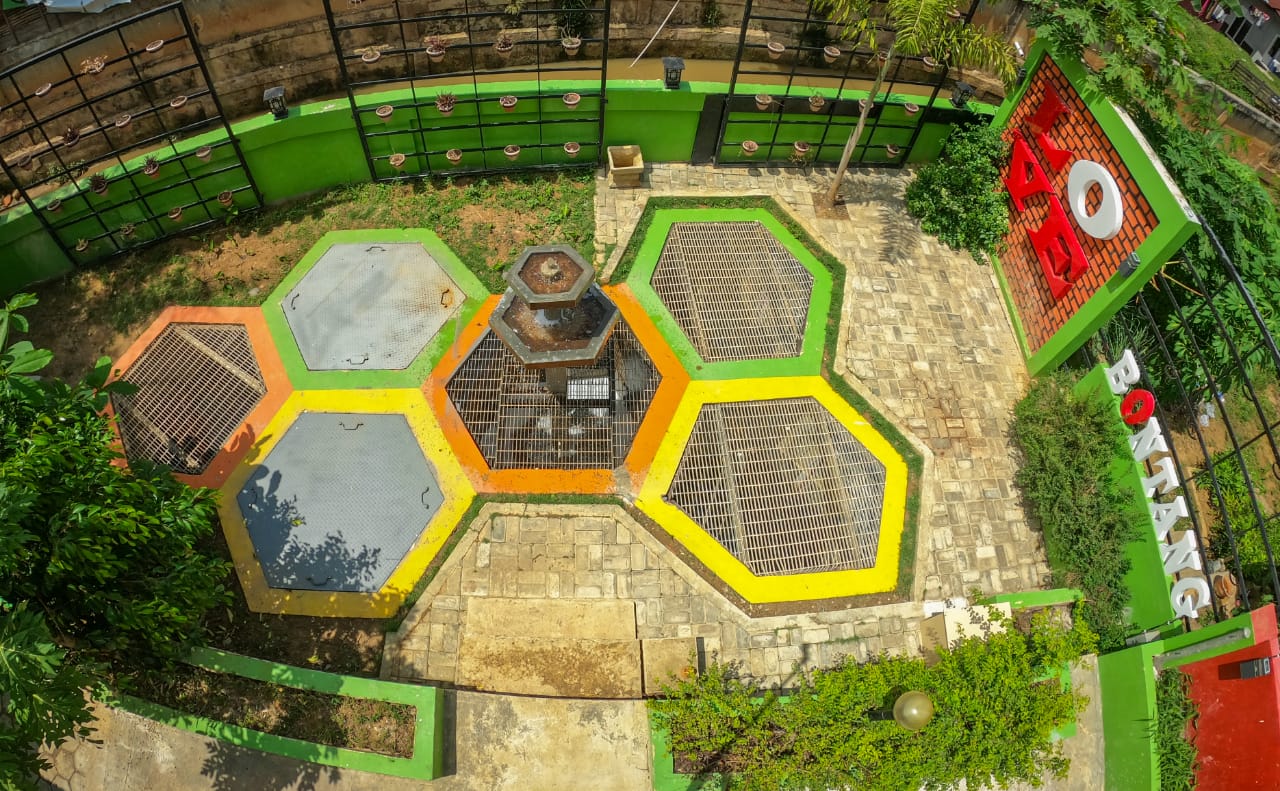 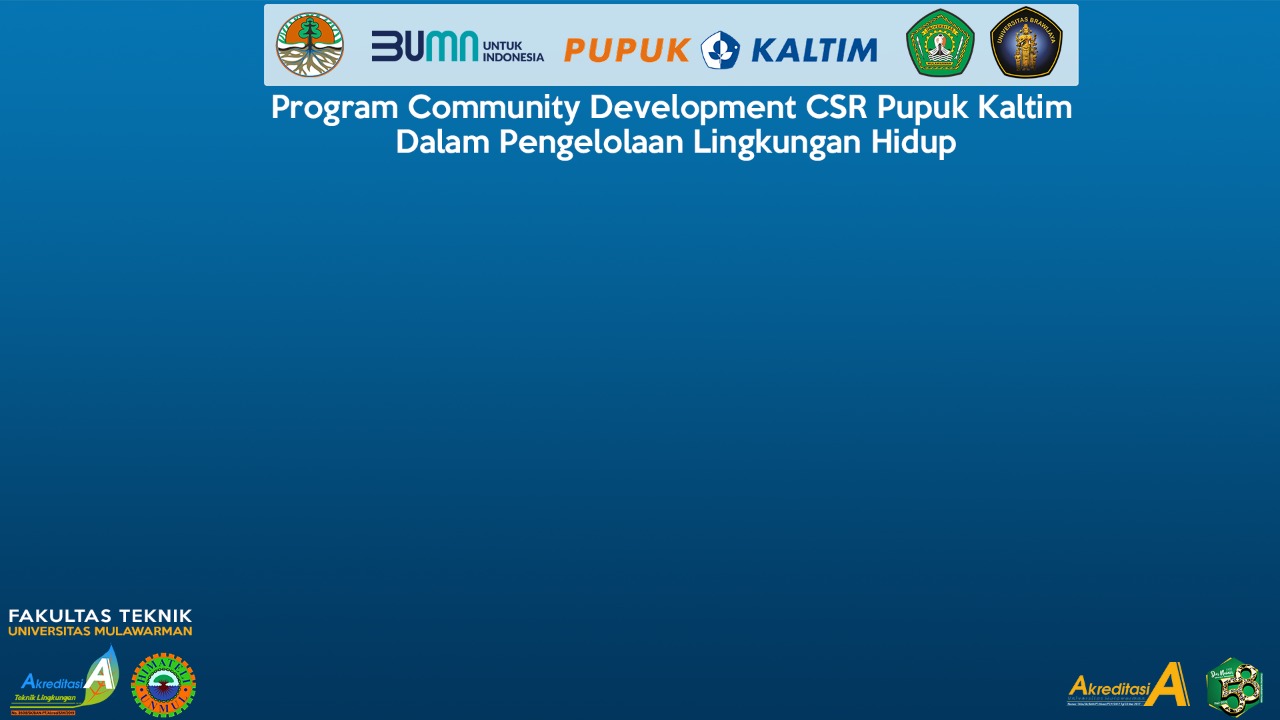 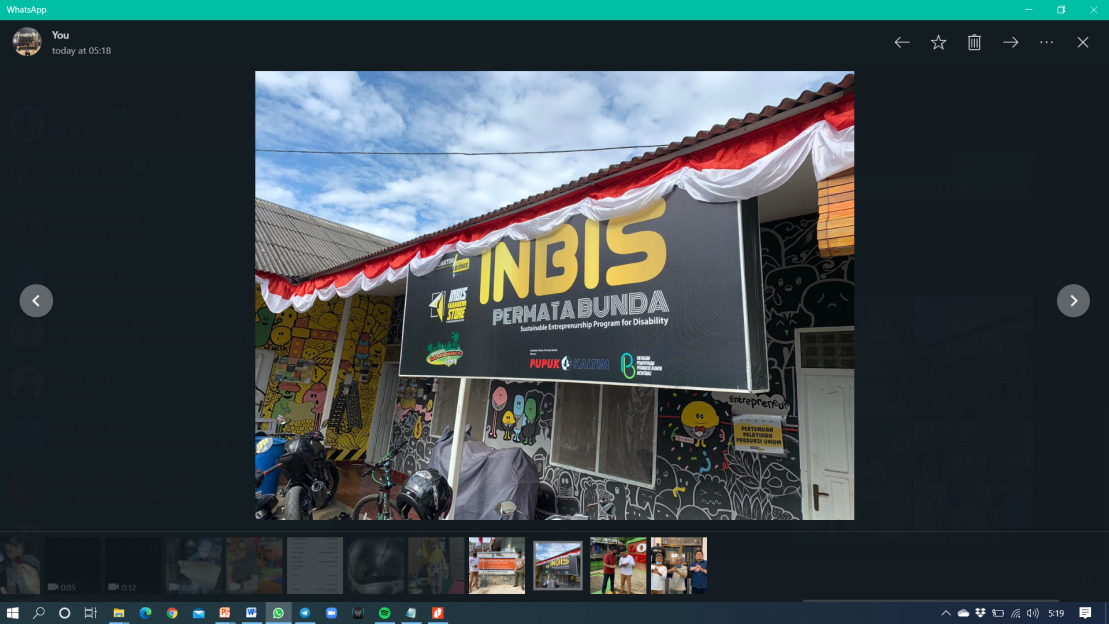 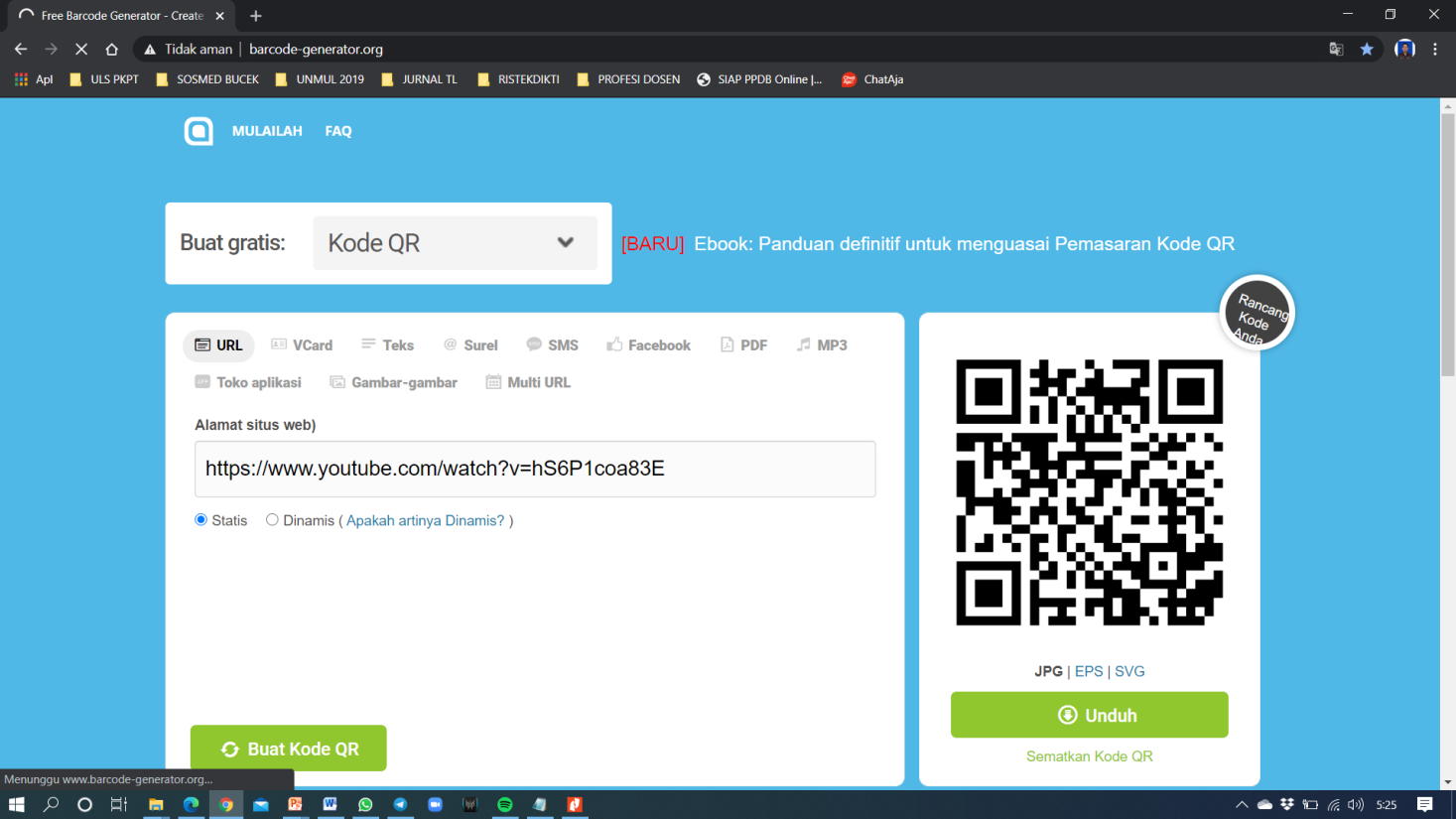 Kampung Aren
Profil INBIS Permata Bunda
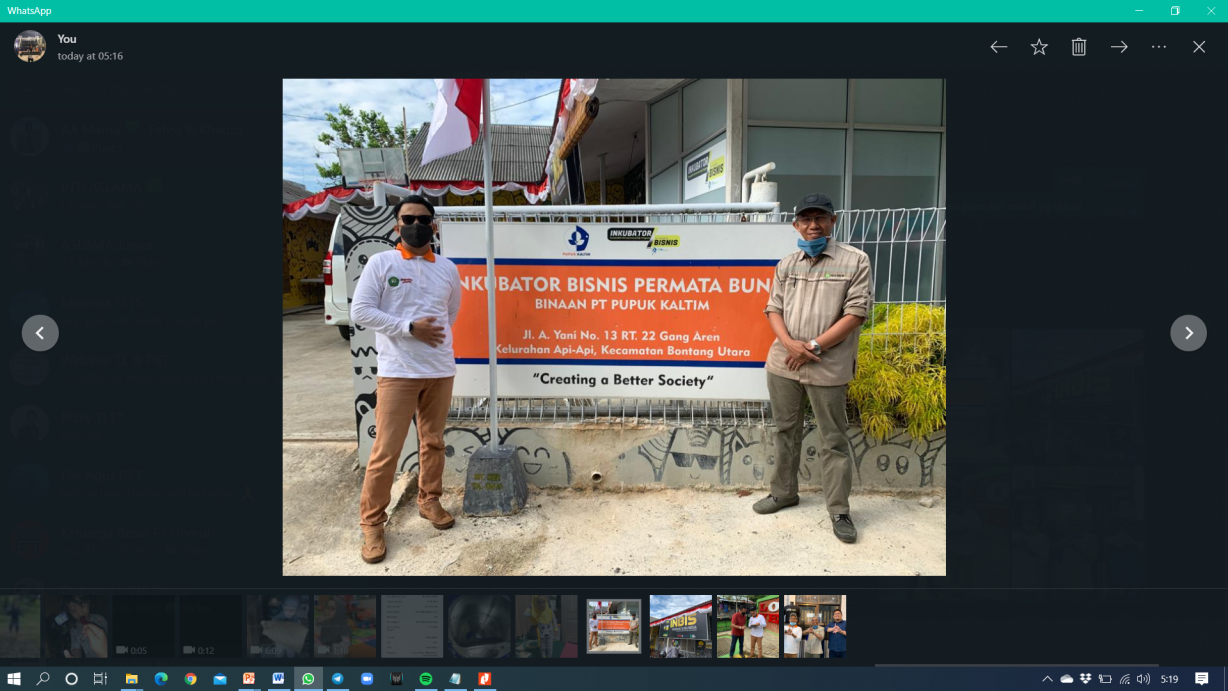 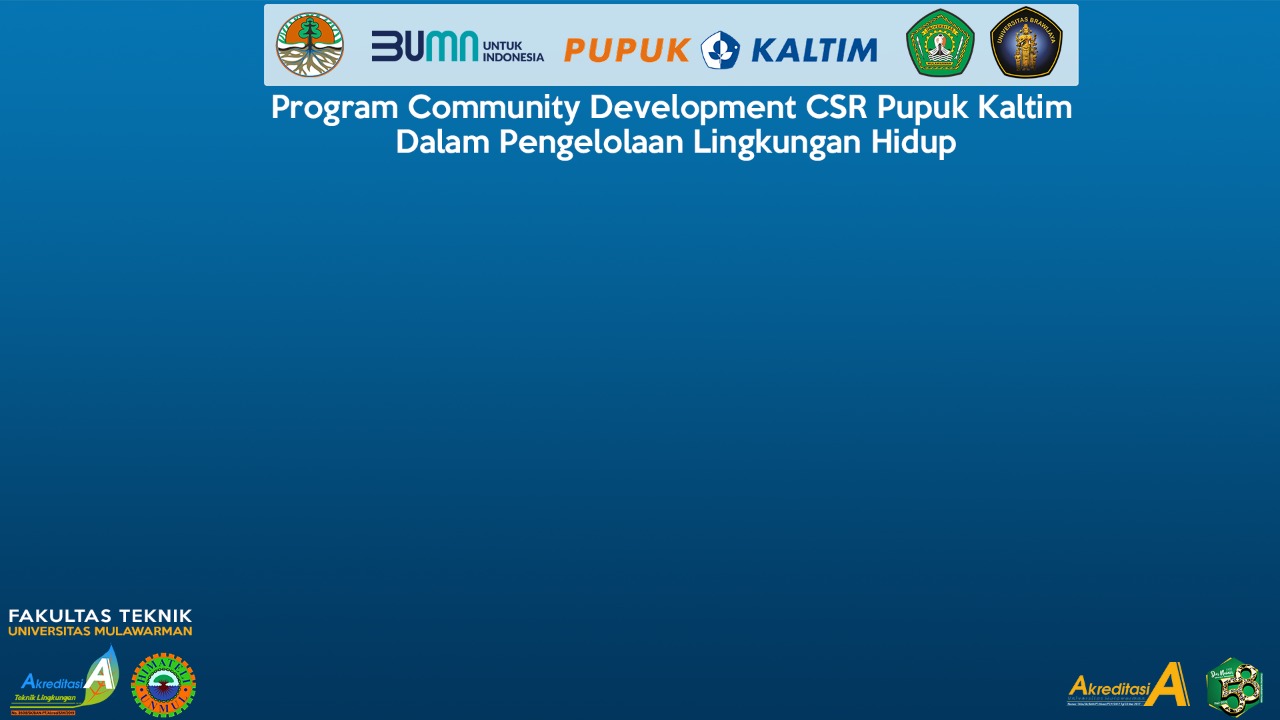 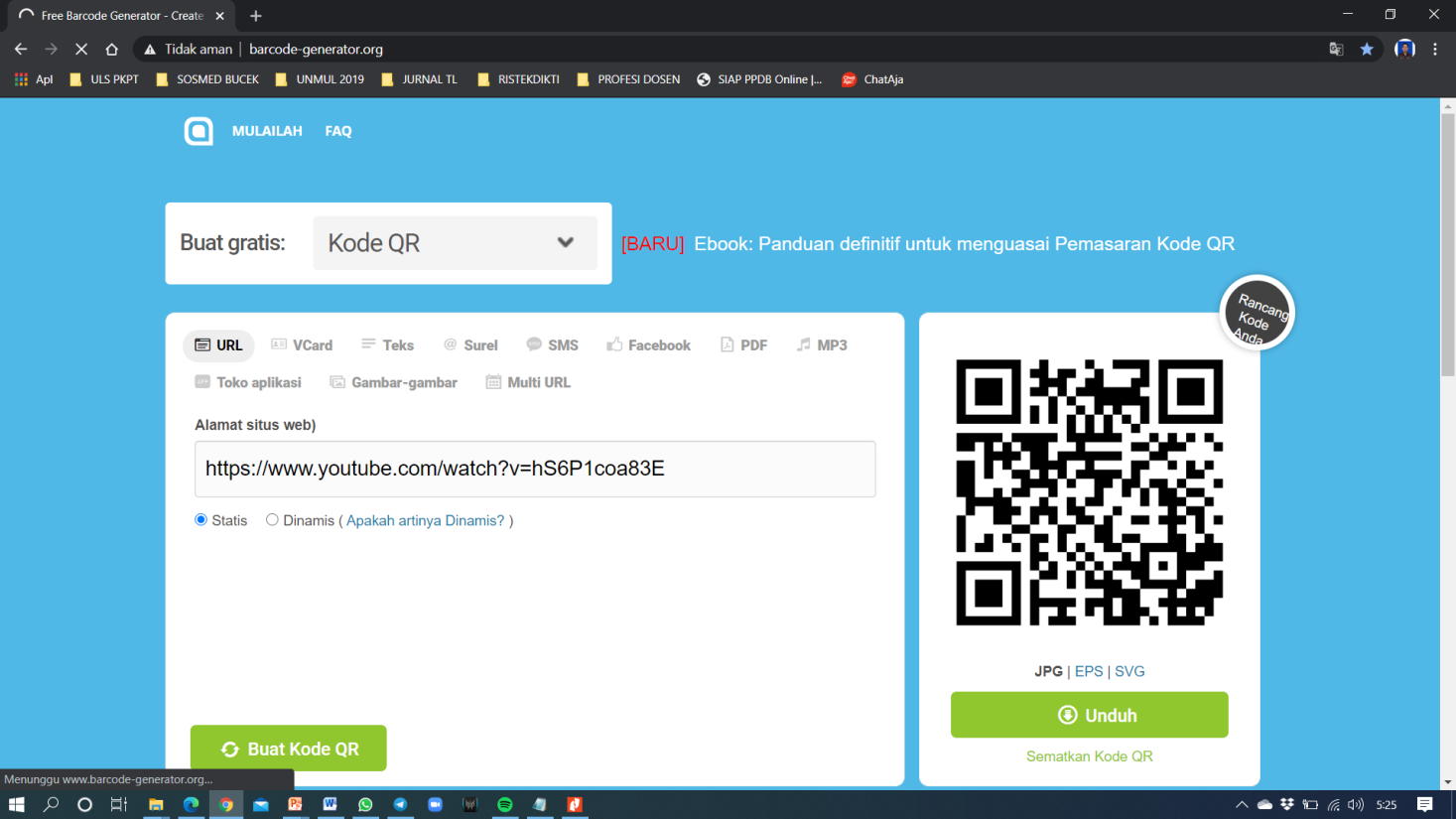 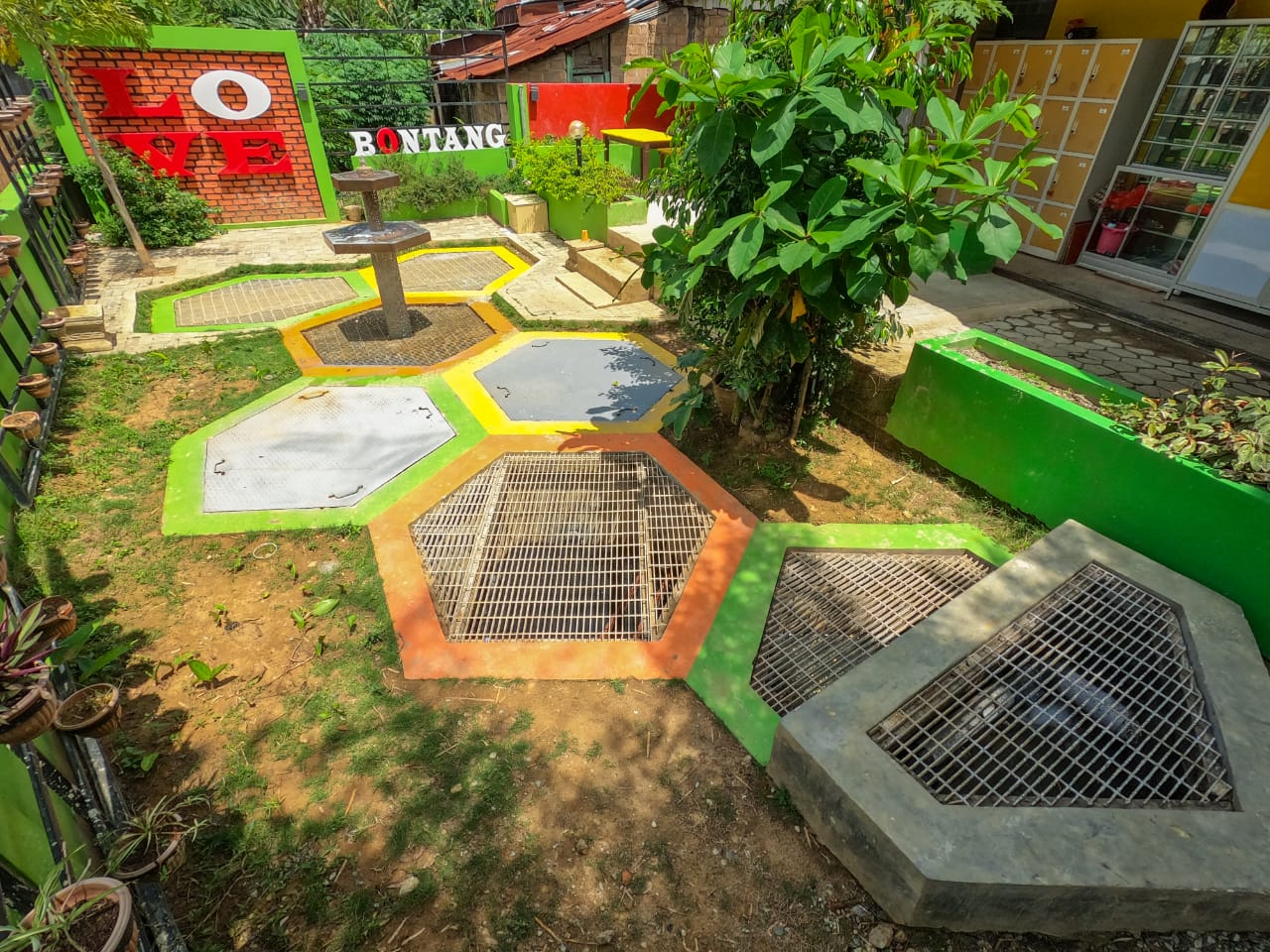 Kampung Aren
5. Sedimentasi II
4. Biofilter Aerob
2. Sedimentasi I
Profil INBIS Permata Bunda
3. Biofilter Anaerob
1. Inlet & Filtrasi
IPAL Domestik (Grey Water) INBIS Permata Bunda
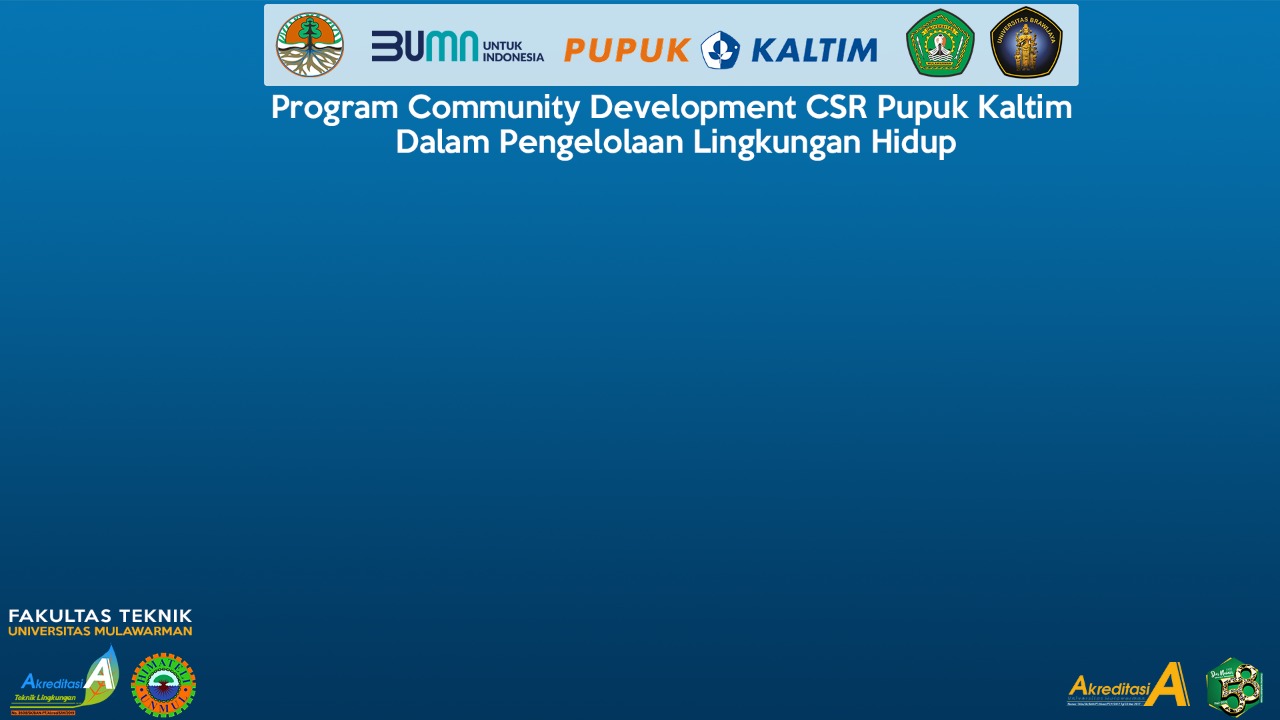 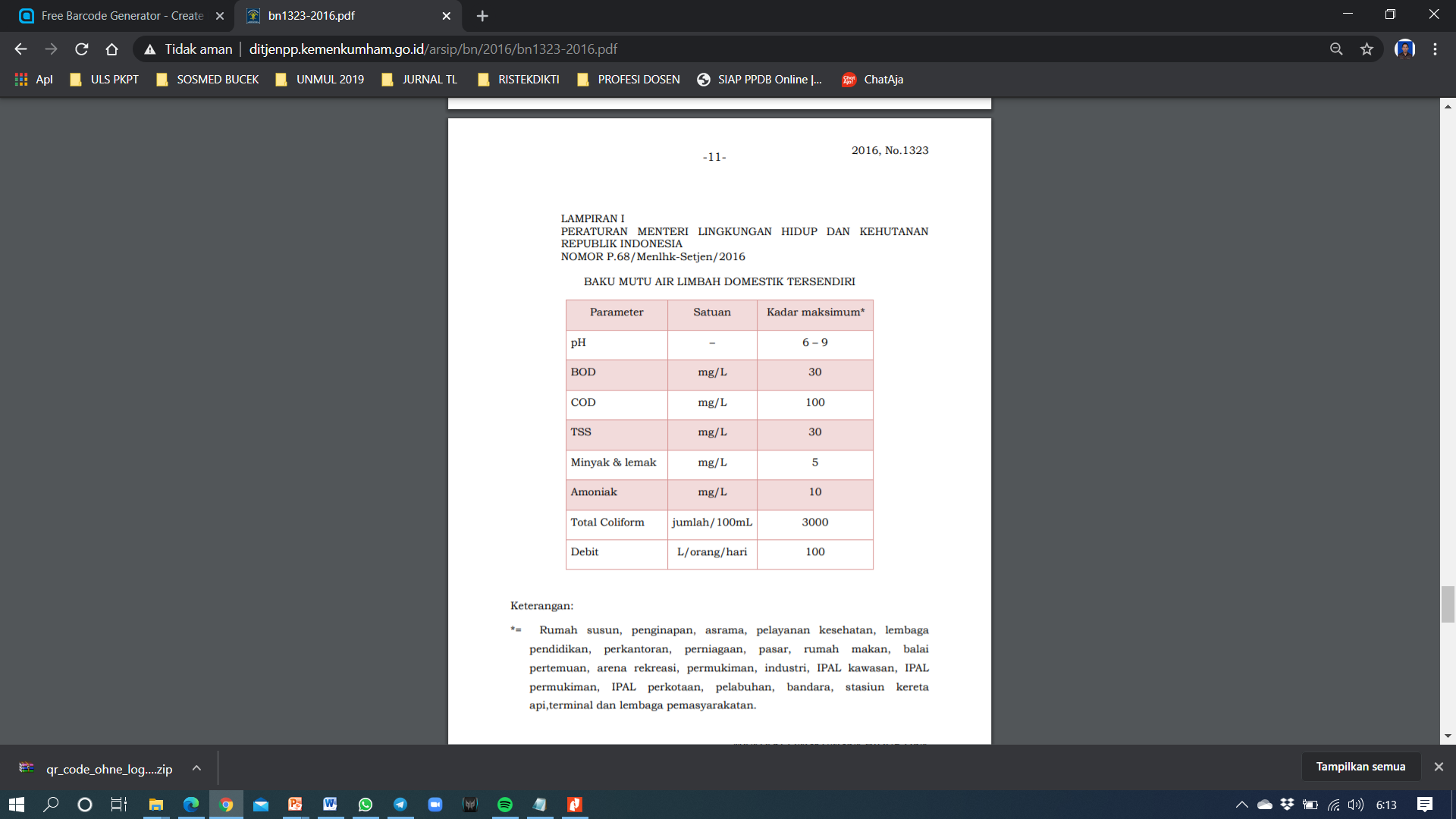 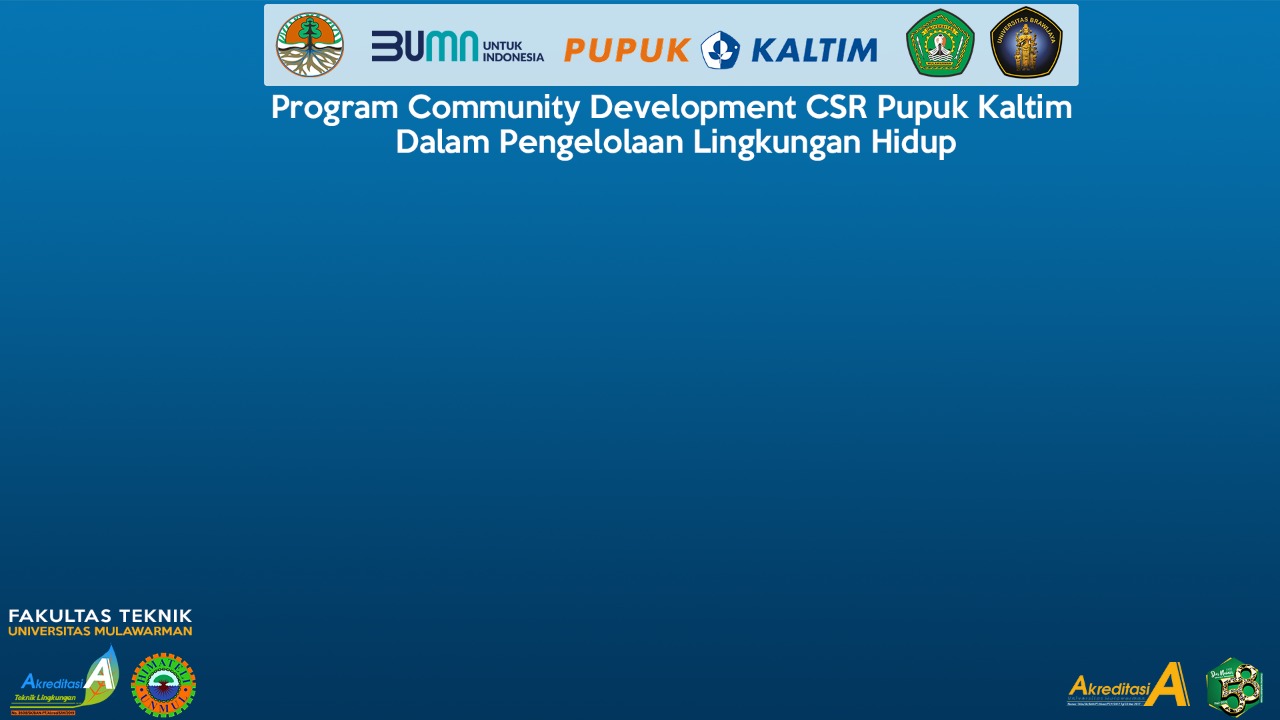 Sumber; Hasil Analisis Lab, 2020
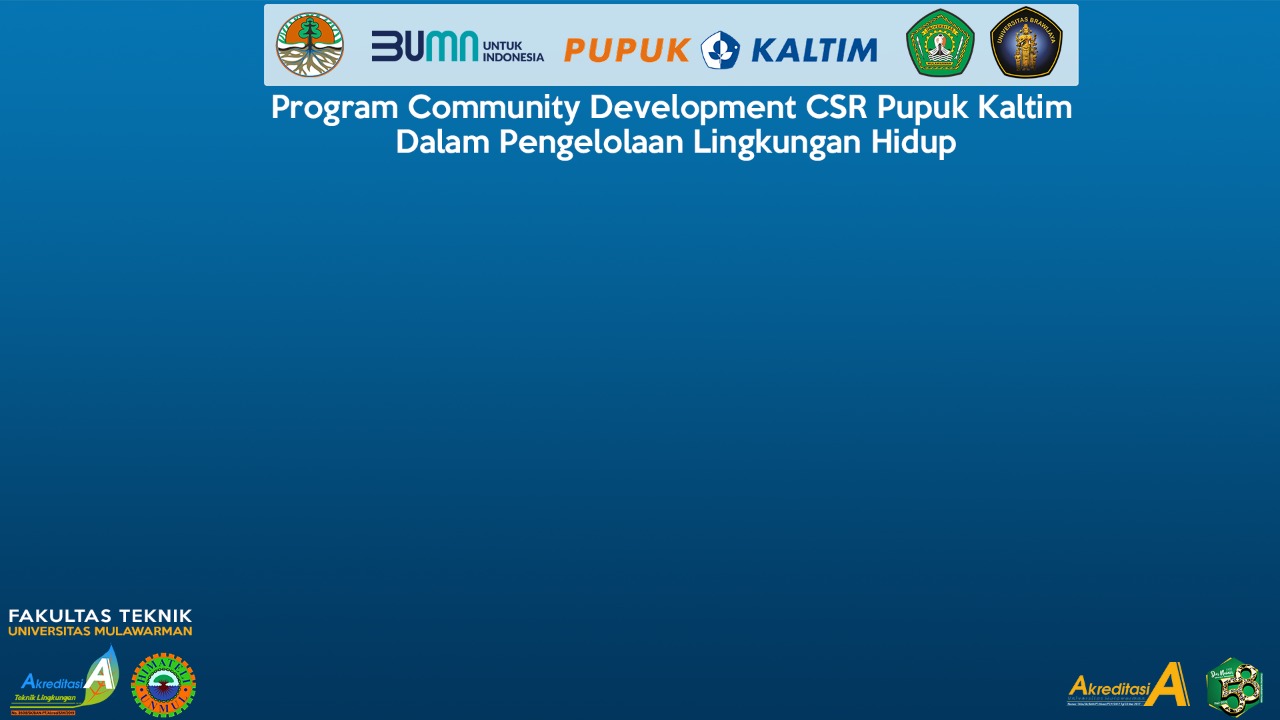 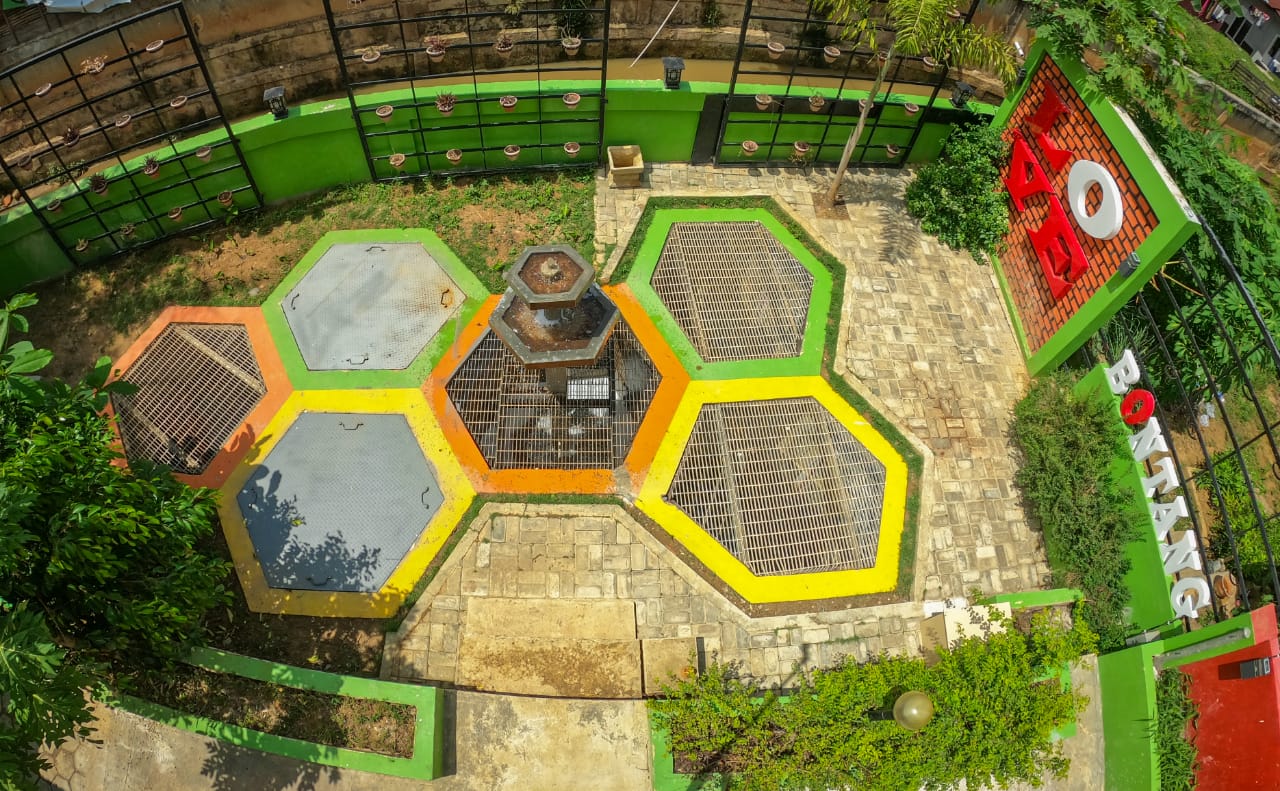 Kampung Aren
IPAL Domestik (Grey Water) akan dimanfaatkan sebagai IPAL domestik komunal untuk Kampung Aren

Air hasil proses IPAL yang telah sesuai dengan bakumutu akan digunakan untuk menyiram tanaman di Kampung Aren
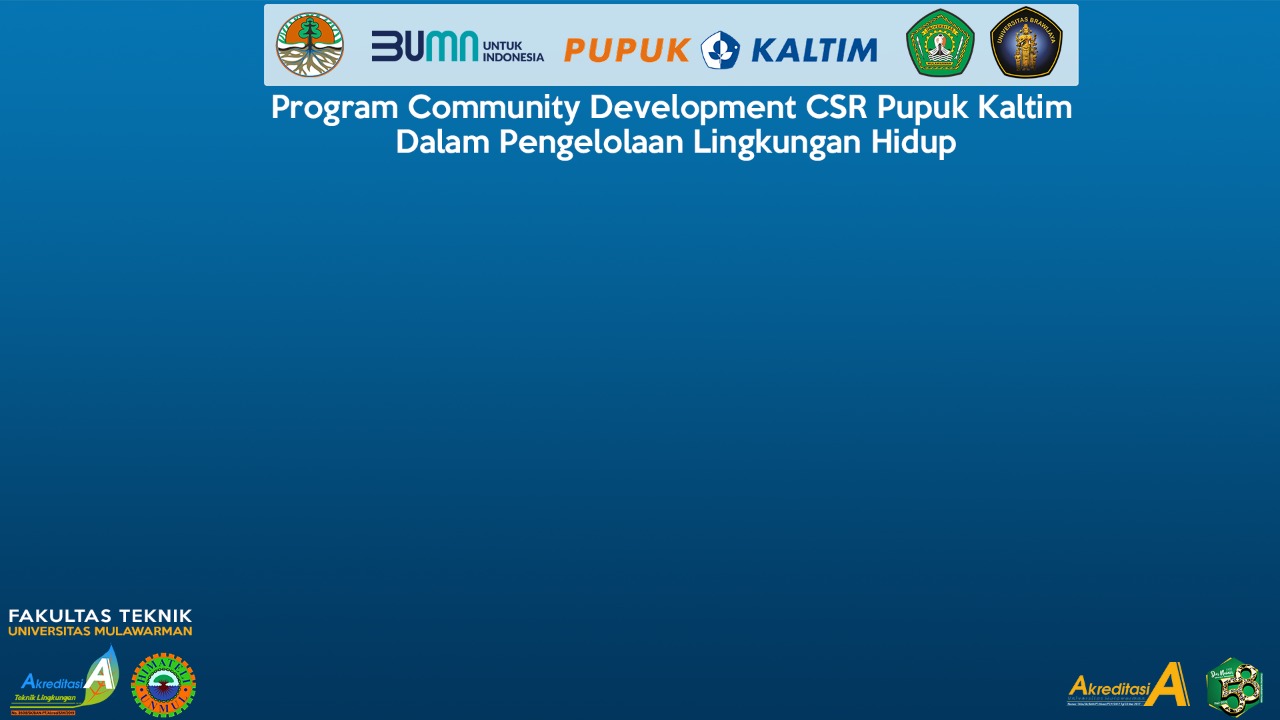 KESIMPULAN
IPAL Domestik Kampung Aren untuk mengolah air limbah domestik grey water, dengan unit pengolahan; Filtrasi, Sedimentasi Awal, Biofilter Anaerob (2 chamber), Biofilter Aerob, Sedimentasi Akhir & Bak Kontrol
Hasil proses pengolahan IPAL Domestik Kampung Aren, untuk paramater pH, BOD, COD dan Minyak Lemak telah sesuai dengan bakumutu PerMenLHK no.P.68 Tahun 2016, namun untuk paramater TSS, Amoniak dan Total Coliform masih akan dievaluasi untuk proses pengolahan agar sesuai dengan bakumutu tersebut
 IPAL Domestik Kampung Aren akan dimanfaatkan IPAL Domestik komunal untuk Kampung Aren, dan air hasil proses IPAL yang telah sesuai dengan bakumutu akan digunakan untuk menyiram tanaman.
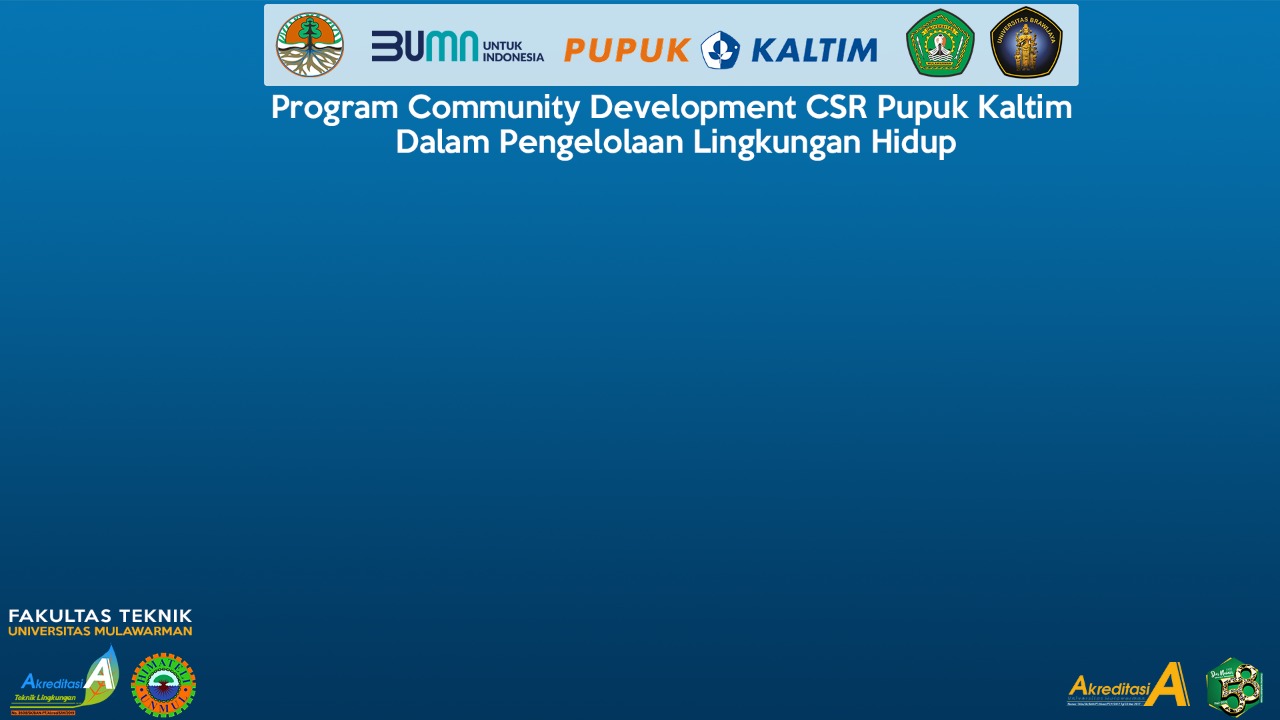 TERIMAKASIH
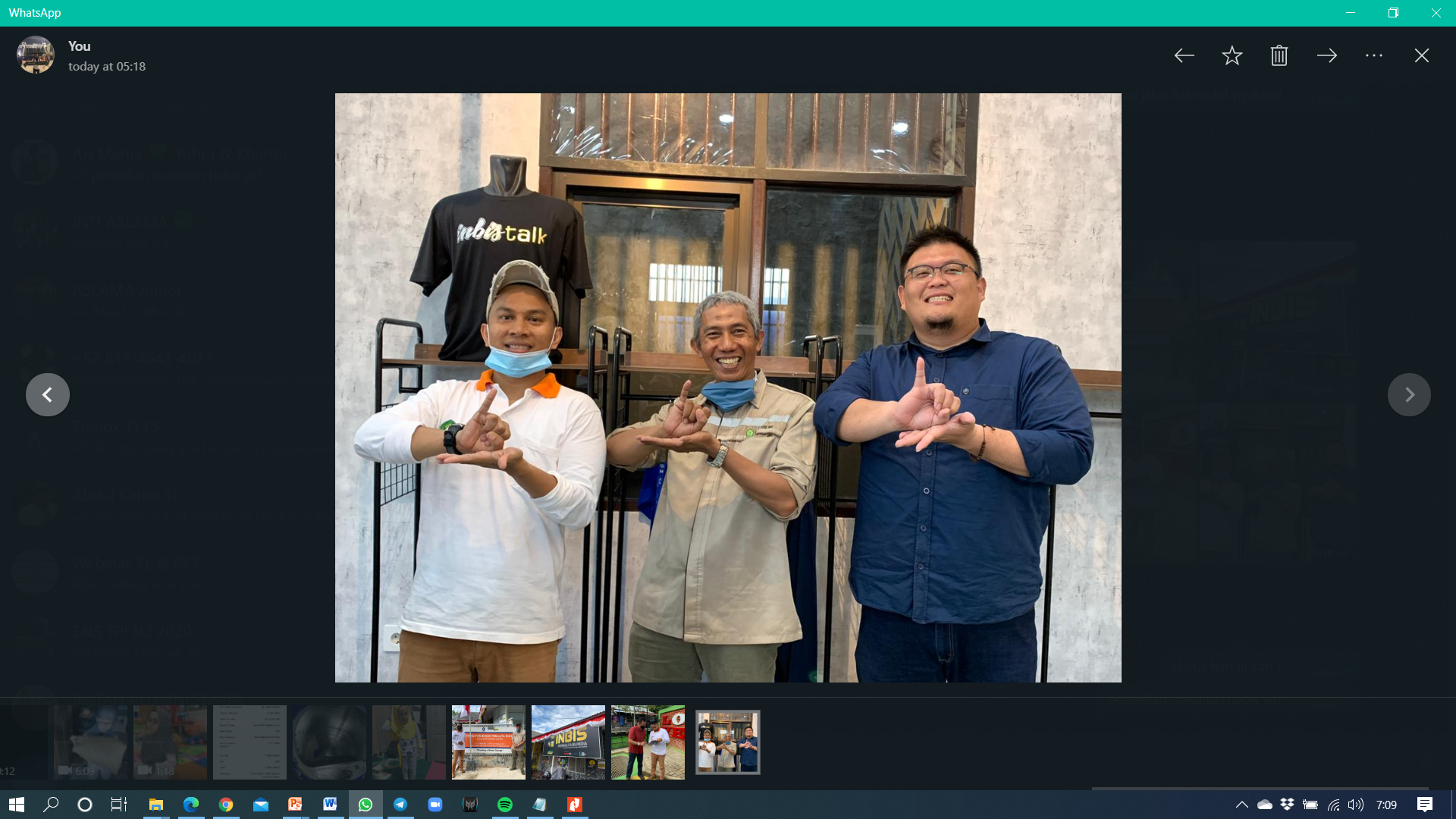